Организация урока в кадетском классе в рамках реализации программы воспитания школы 
 Чистякова Любовь Михайловна, 
учитель начальных классов,
МАОУ «СОШ № 153 города Челябинска»
Патриотическое воспитание
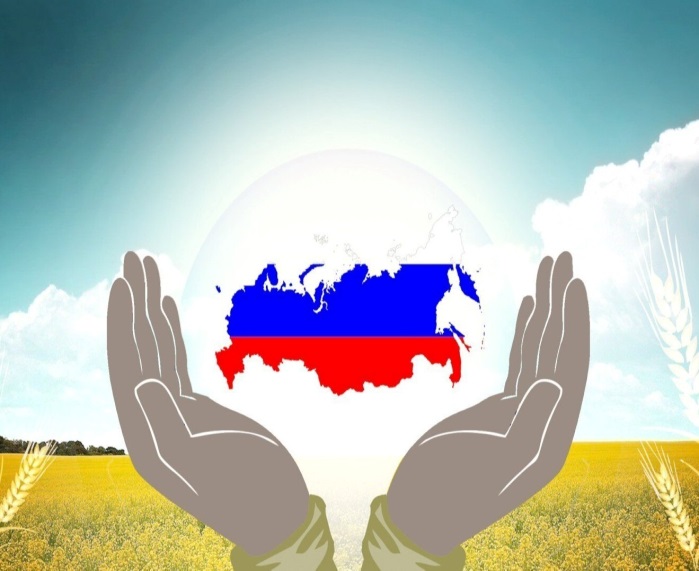 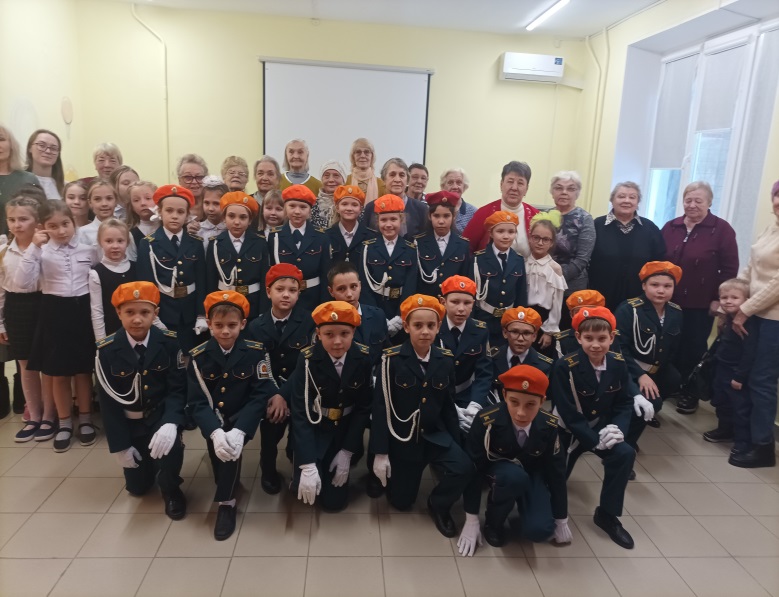 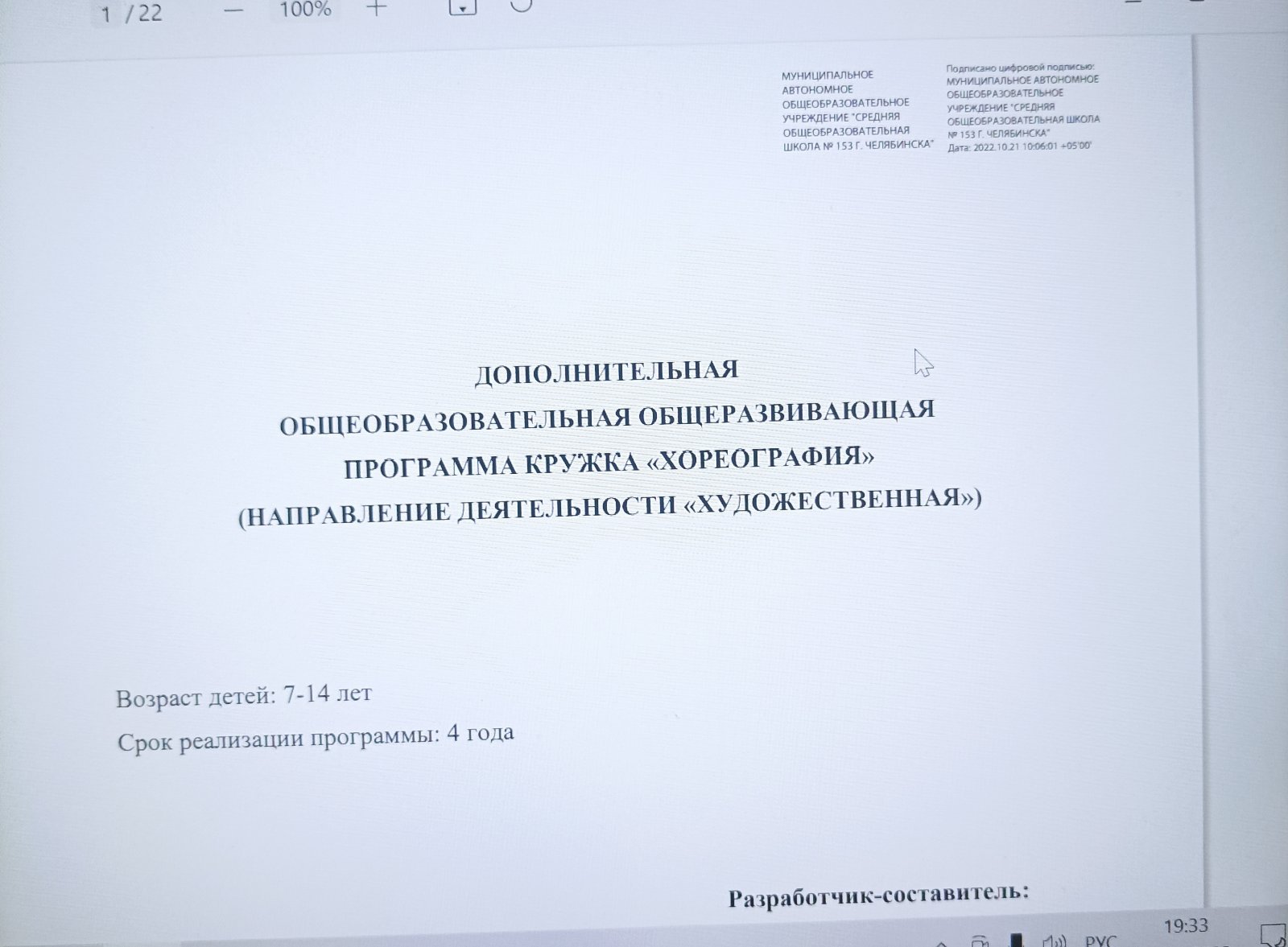 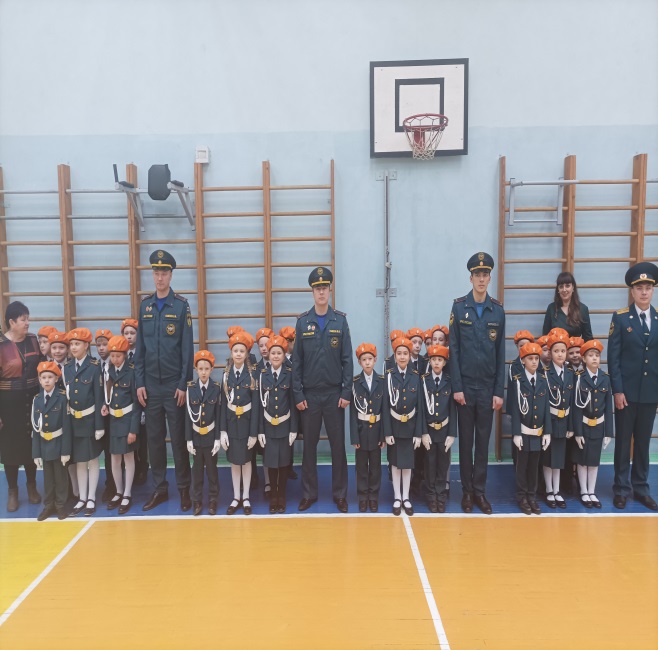 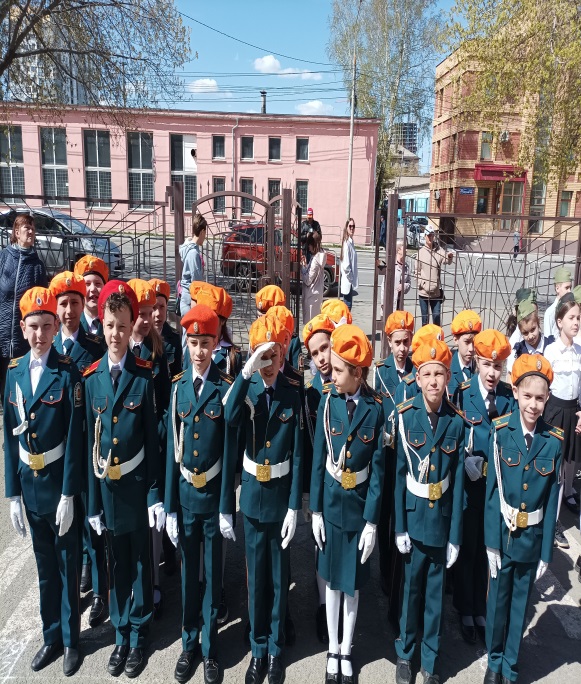 Школьный урок=воспитывающий урок
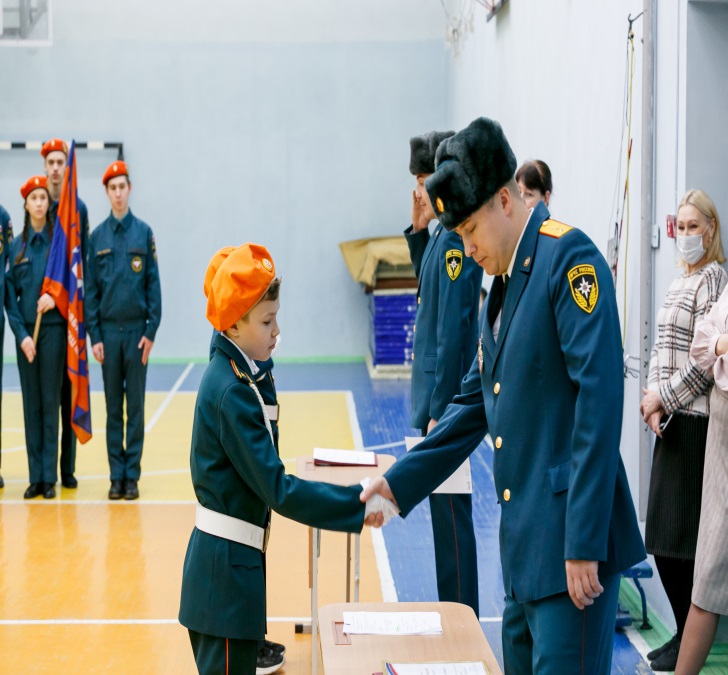 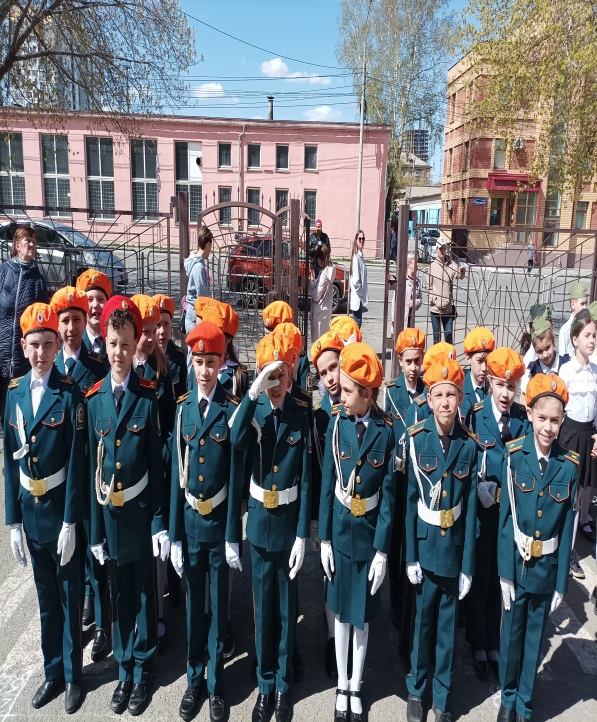 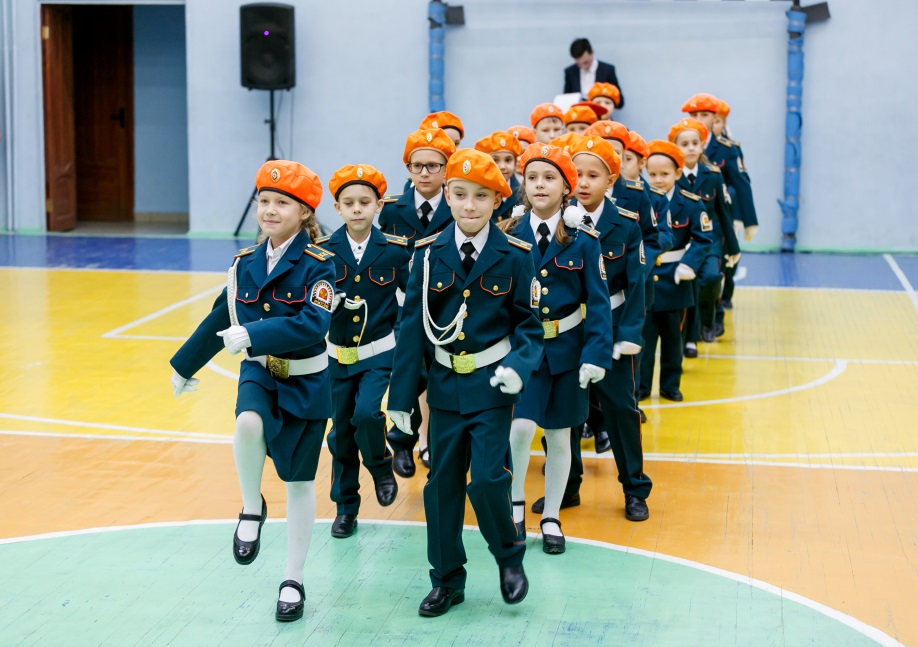 Как организую уроки
Как организую уроки
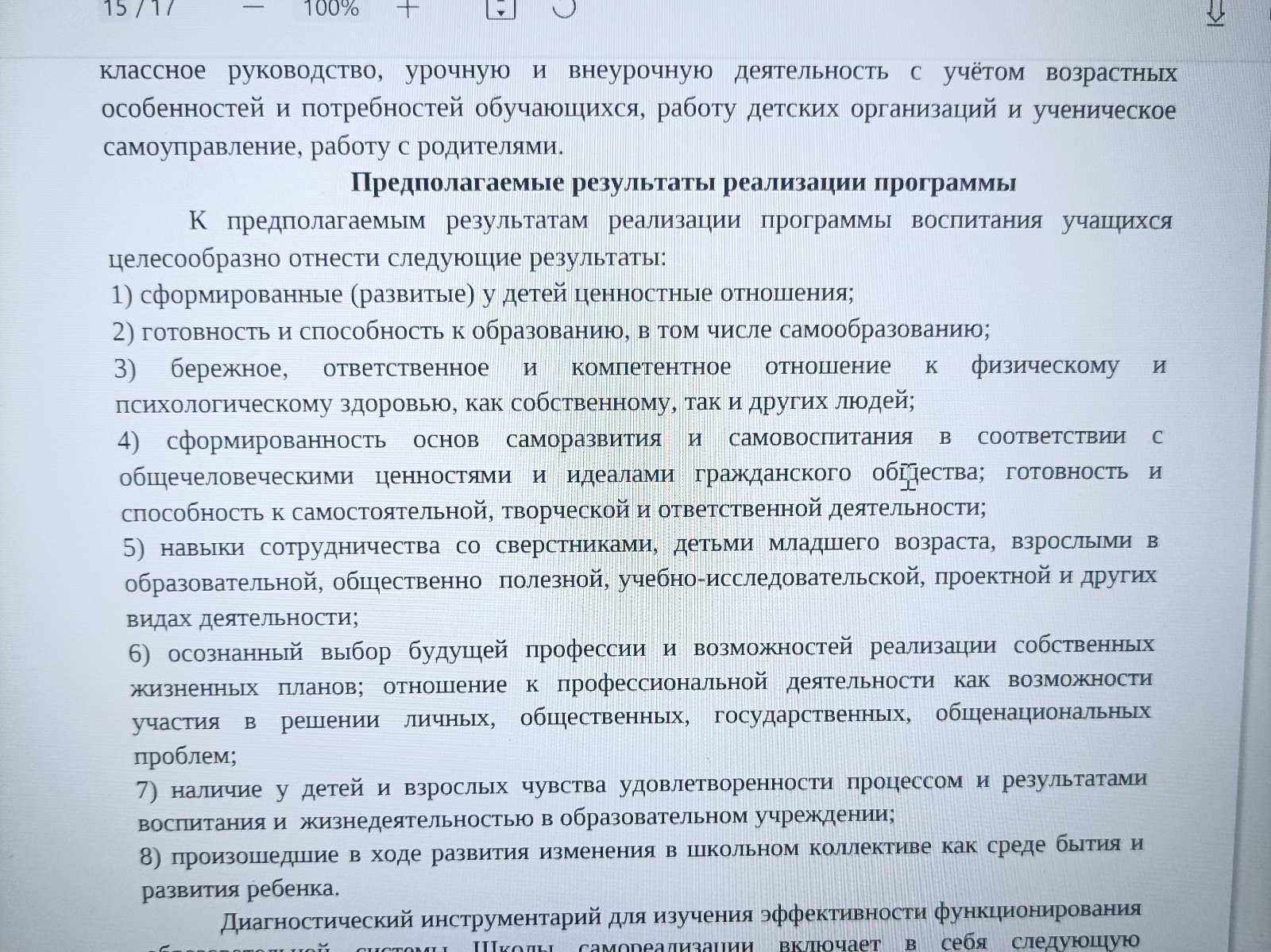